PROTOCOLO DE INVESTIGACIÓN
(Título)
PRESENTADO POR:
CONTENIDOS:
Planteamiento del problema:
Objetivo General:
Objetivos específicos :
Para lograrlo se plantearon los siguientes objetivos específicos:
1
2
3
4
Hipótesis:
H0 Un bajo nivel de conocimiento y control de las habilidades socioemocionales de los docentes de preescolar permiten un mejor desempeño en su labor profesional, favoreciendo el logro de los aprendizajes en sus alumnos.
Preguntas 
de 
investigación:
Preguntas 
de 
investigación:
MARCO 
TEÓRICO
Marco referencial:
Metodología:
Resultados y discusiones
Conclusiones y recomendaciones:
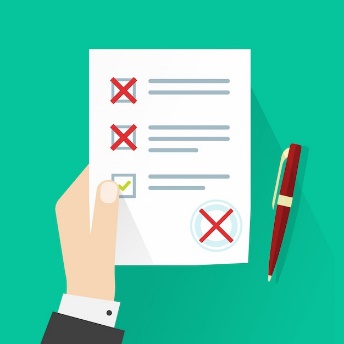 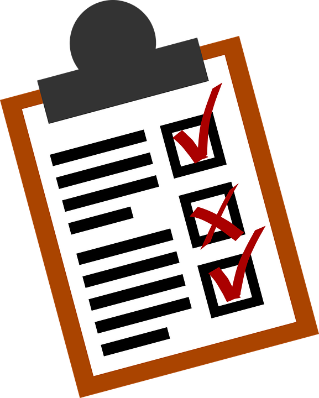 Recomendaciones
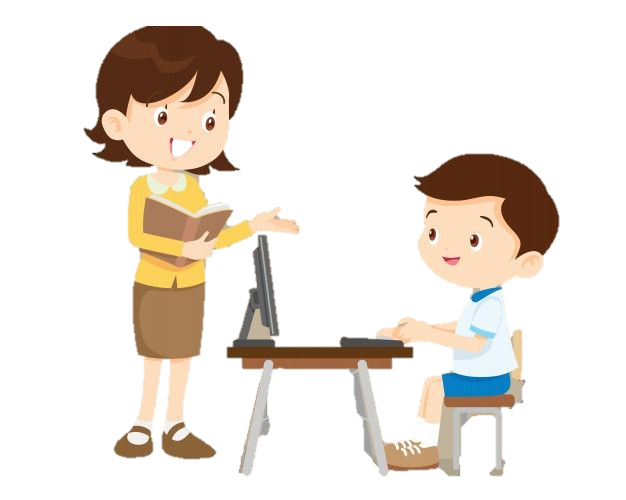 GRACIAS POR SU ATENCIÓN